Муниципальное бюджетное дошкольное образовательное учреждение 
     «ЦРР – детский сад № 3 «Березка» 
  города Новопавловска
Выступление в рамках педагогического совета №3 
«Мини – туризм в ДОУ – ступенька к ведению здорового образа жизни»
Тема: «Творческий отчет по реализации парциальной программы «Весёлый рюкзачок»
Подготовили воспитатели:
                   Кузнецова С. Н.
                   Дьяченко Н. П.
январь  2023 год
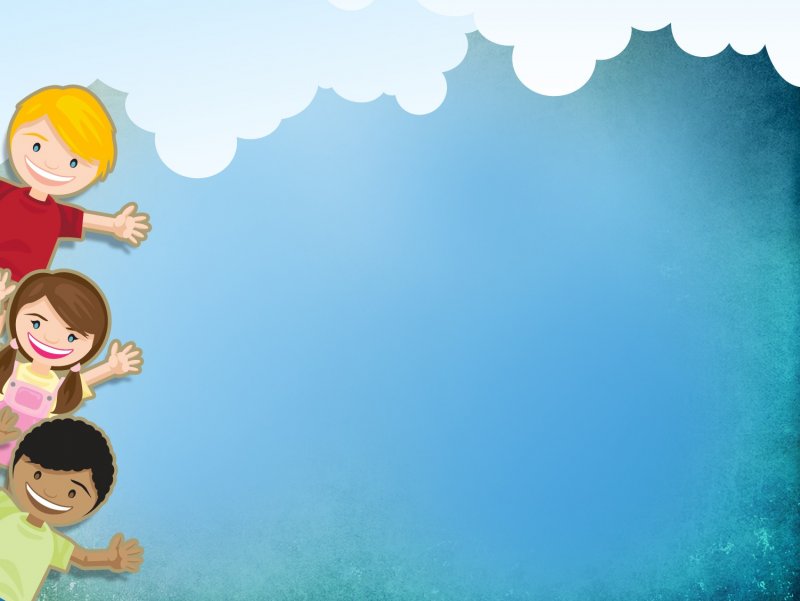 Парциальная программа 
  «Весёлый рюкзачок»
Авторы:  А.А. Чеменева, 
                А.Ф.Мельникова, 
                В.С.Волкова.
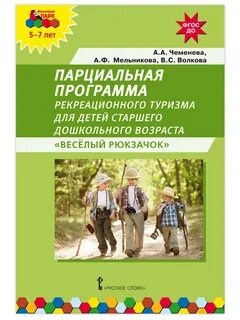 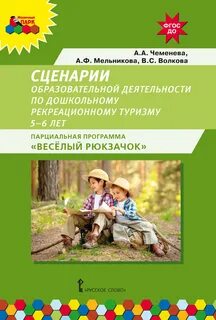 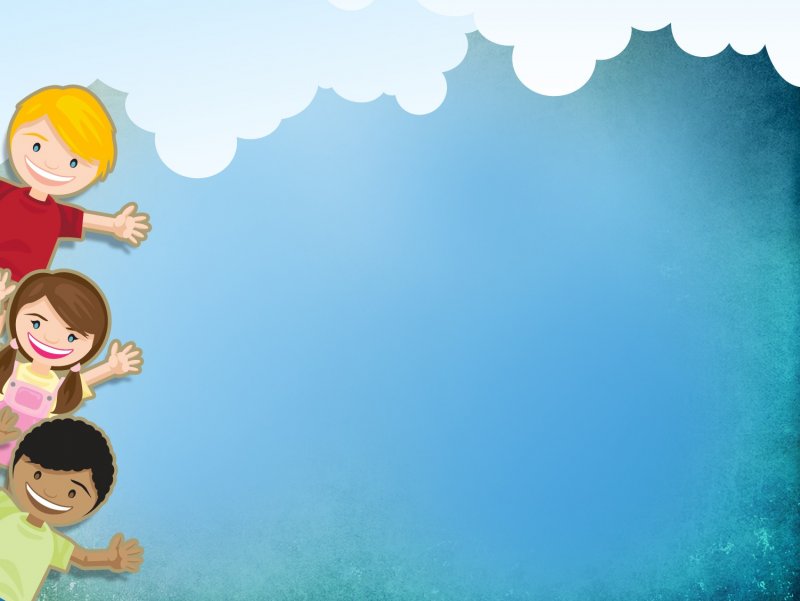 Цель программы 
         «Весёлый рюкзачок»

Целостное развитие личности ребёнка средствами рекреационного, эколого-оздоровительного, краеведческого туризма; 

Формирование мотивации к самостоятельной двигательной и эколого-познавательной деятельности; 

Освоение детьми ценностей общества, природы, здоровья, физической культуры.
Задачи программы: 

оздоровительные: 

 создавать условия для укрепления здоровья детей, закаливания организма, активного отдыха;     
 расширять адаптационные и функциональные возможности детей; 

образовательные: 

 способствовать формированию первичных представлений о малой родине и Отечестве, о социокультурных ценностях нашего народа, устойчивого интереса к природе родного края, к окружающему миру; 

 содействовать освоению знаний в области физической культуры, туризма, краеведения, необходимых для успешной социализации ребёнка;  

- развивать двигательные способности, психические познавательные процессы;
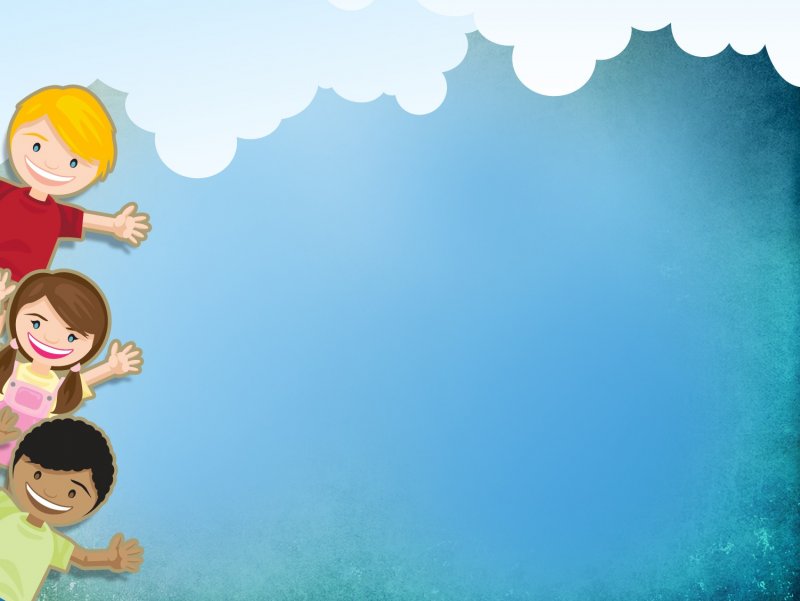 Особенности программы 

- Повышает не только физическую
подготовленность дошкольников, но и одновременно развивать их интеллектуальные, познавательные способности, социальную компетентность. 
- Воспитывает у дошкольника ответственное отношение к окружающей природной среде В ходе тематических прогулок, экскурсий, походов ребёнок узнаёт свою страну, край, город.
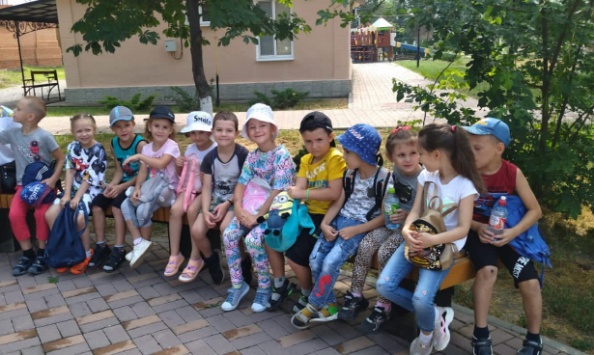 Программа включает следующие разделы

- «Рюкзачок открывает мир»

 «Рюкзачок готовится в поход»

 «Здоровье в рюкзачке»

 «Весёлый Рюкзачок занимается физкультурой»
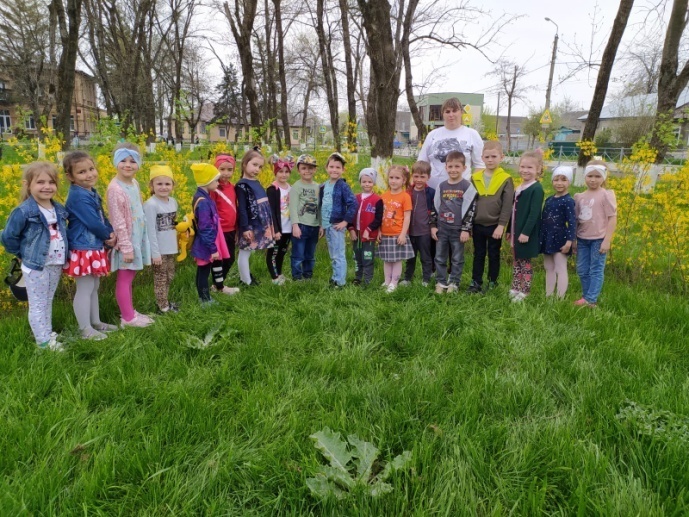 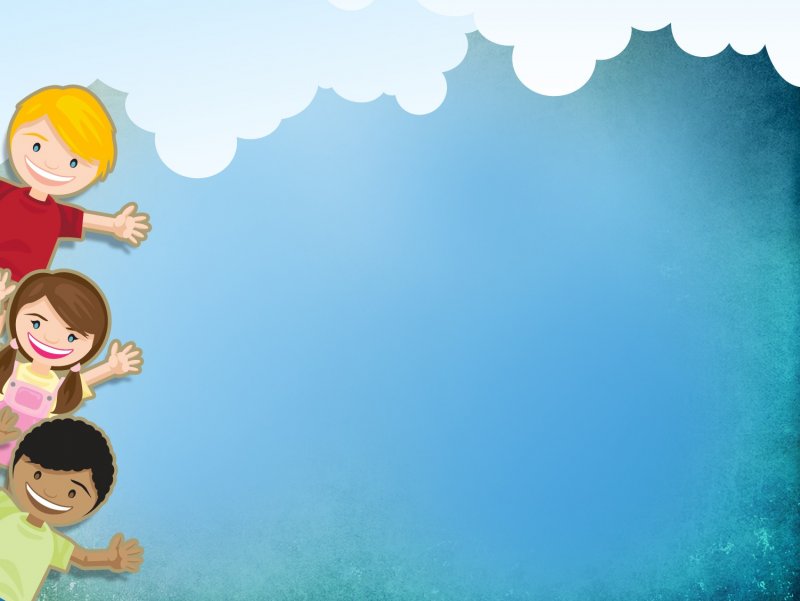 Ожидаемые результаты:

Физическое здоровье:
- Ребенок приобретает хорошую физическую форму;
- Повышает индекс здоровья детей в ДОО;

Психическое здоровье:
- Ребёнок не испытывает тревожности по отношению к природе;
- Проявляет любознательность, задаёт вопросы взрослым и сверстникам;
- Способен договариваться, учитывать интересы и чувства других, сопереживать неудачам и радоваться успехам других;

Социальное здоровье:
Ребёнок находится в гармонии с собой и с другими людьми, обретает социальную уверенность.
Спортивное познавательное развлечение                
                    «Юные туристы»
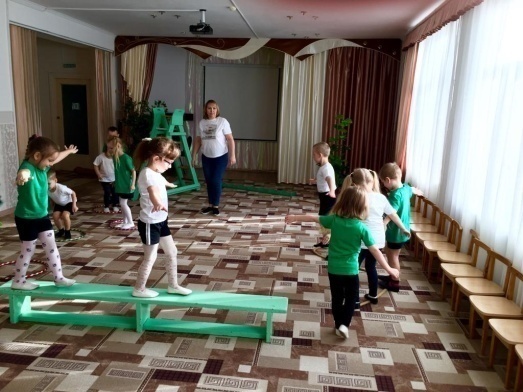 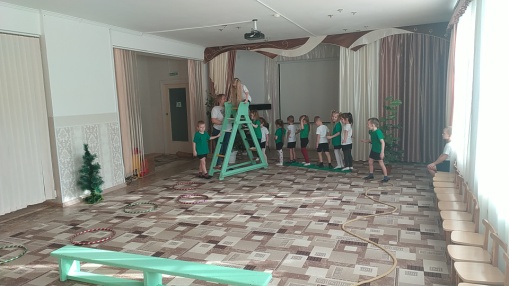 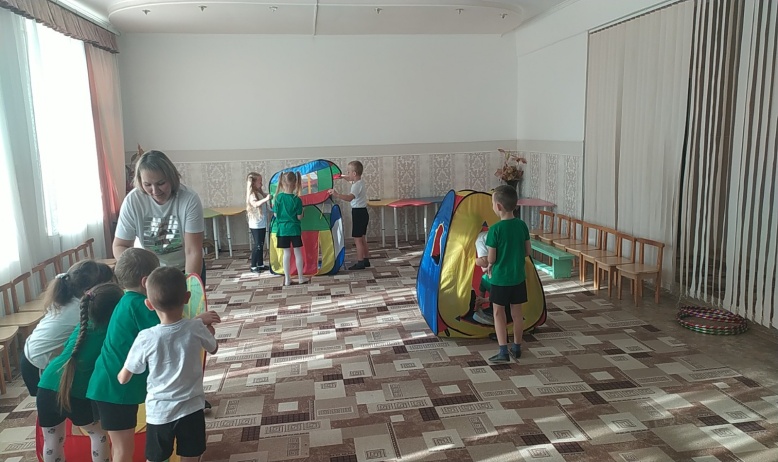 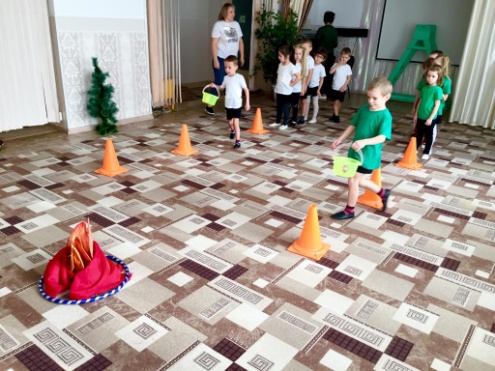 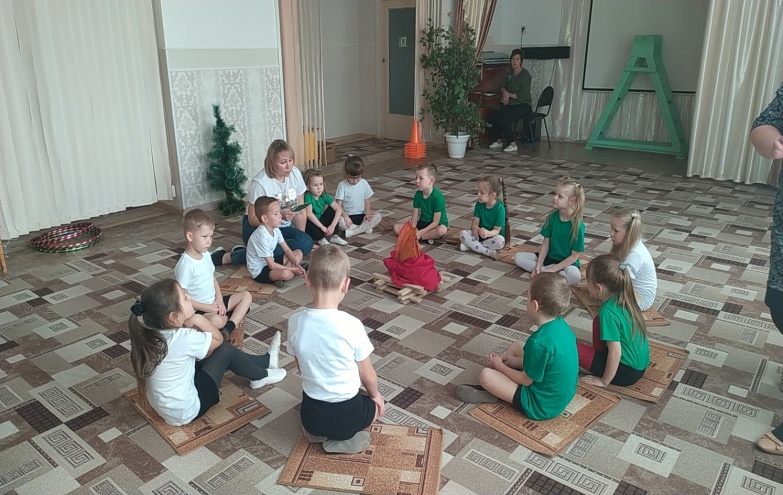 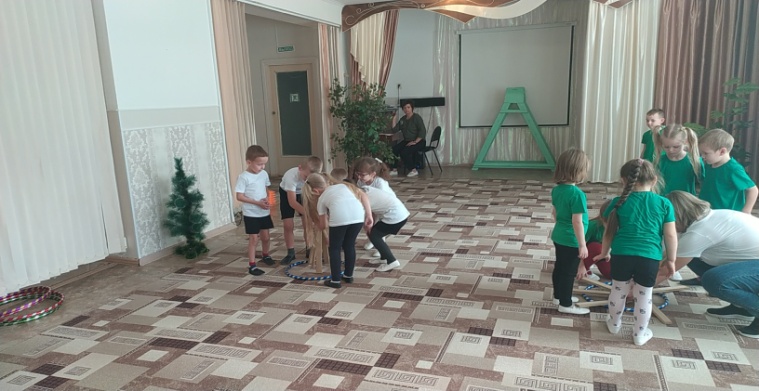 Этнотуризм
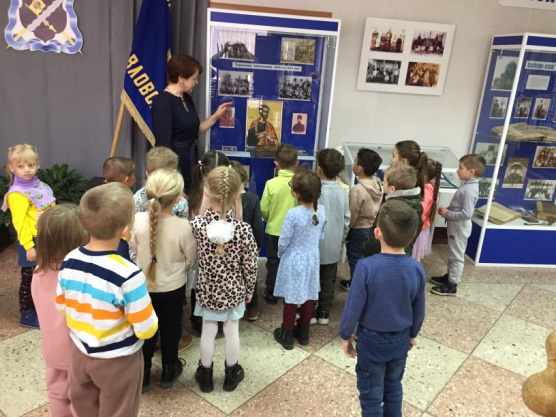 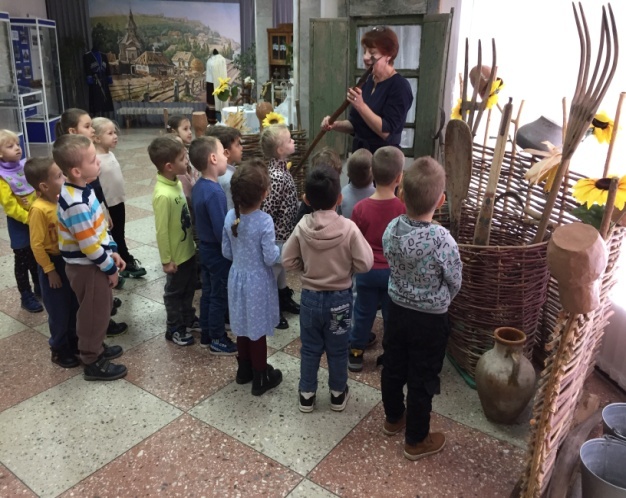 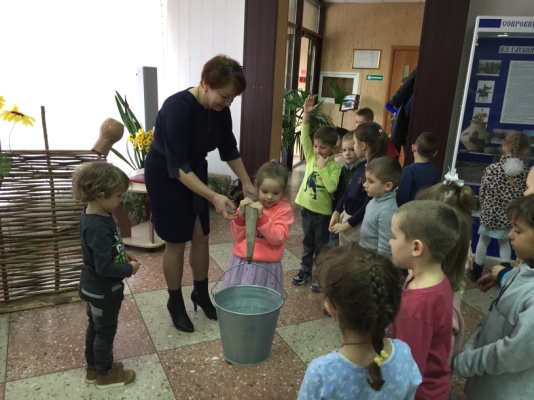 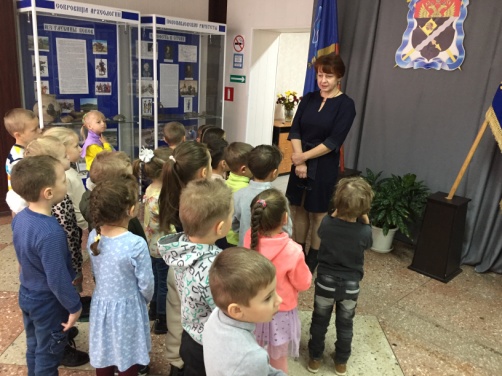 Здоровье в рюкзачке
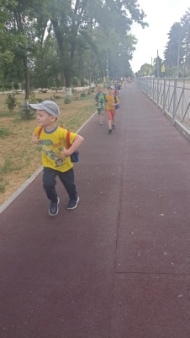 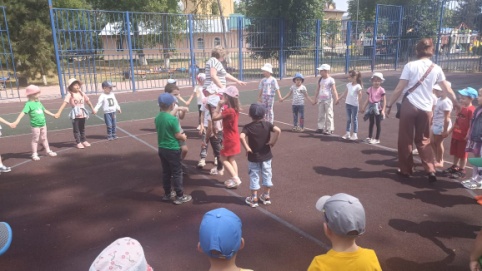 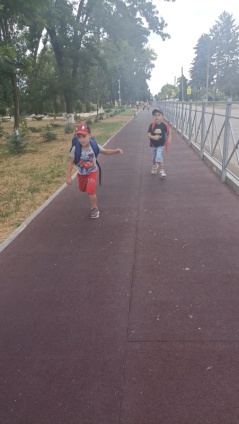 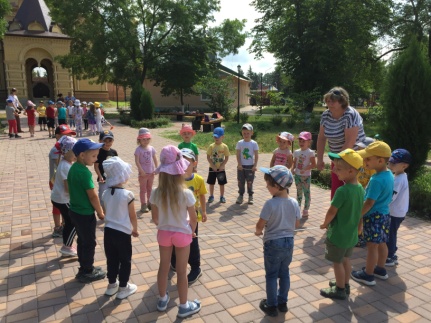 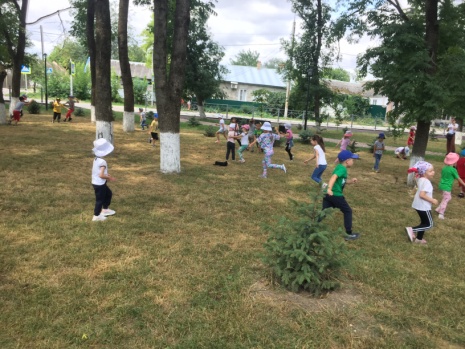 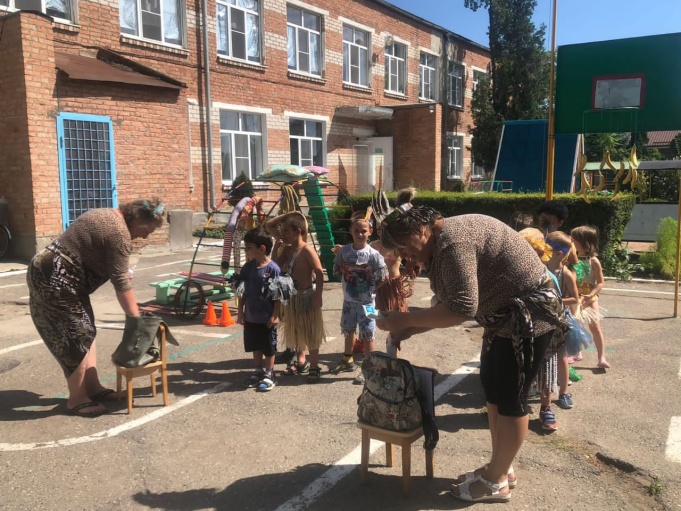 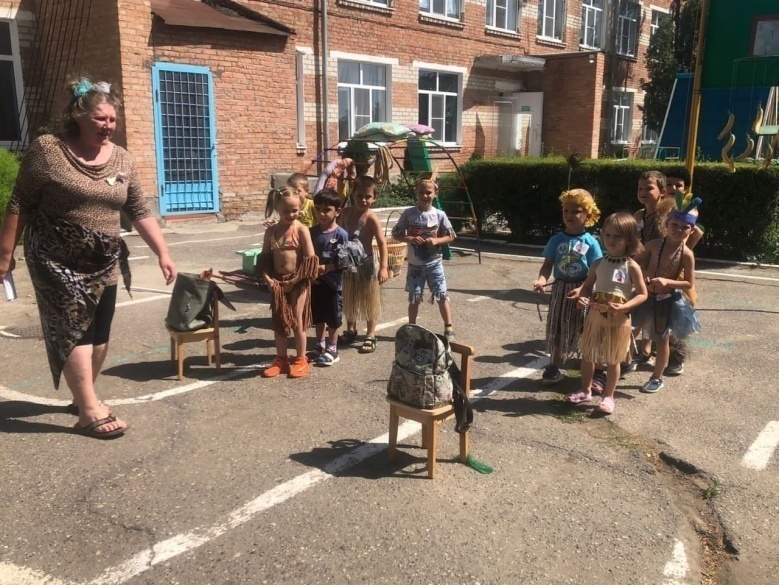 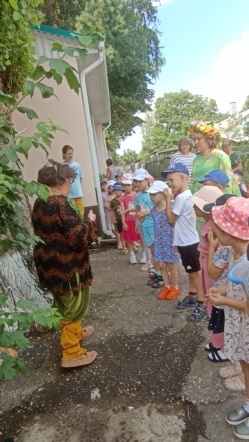 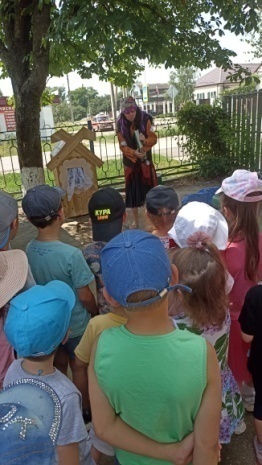 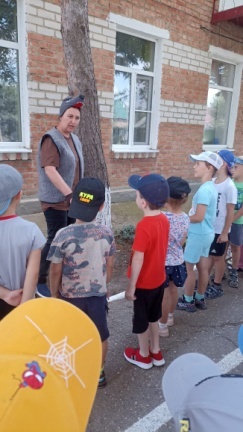 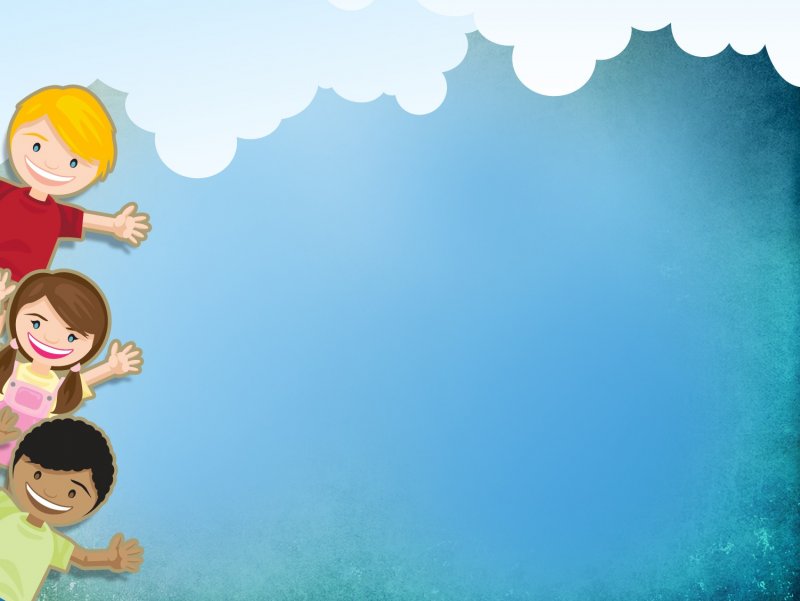 Рюкзачок готовится в поход
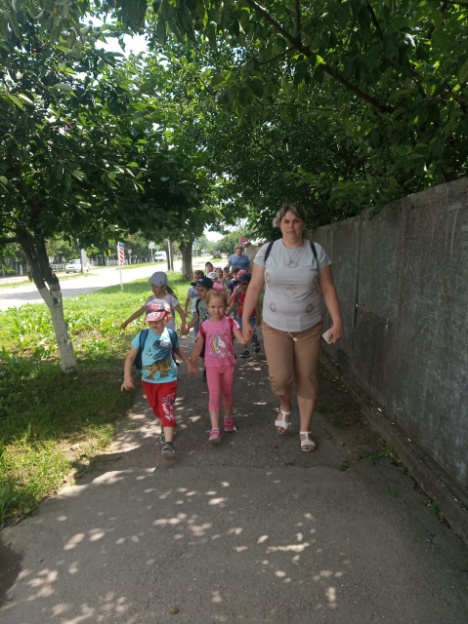 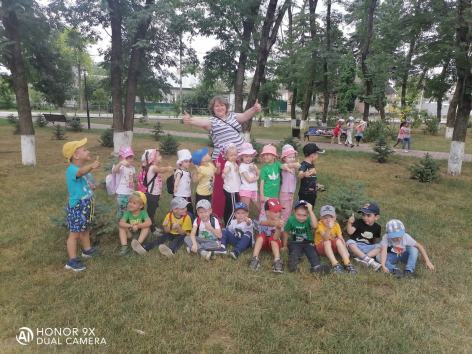 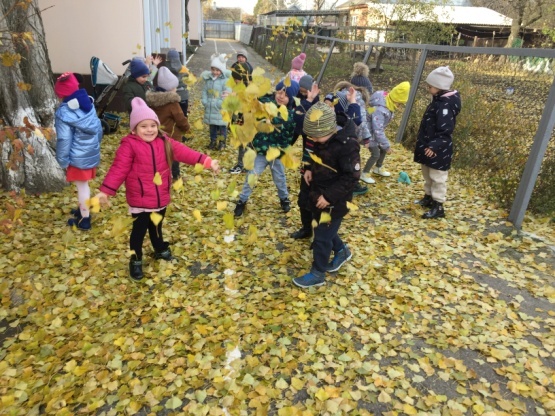 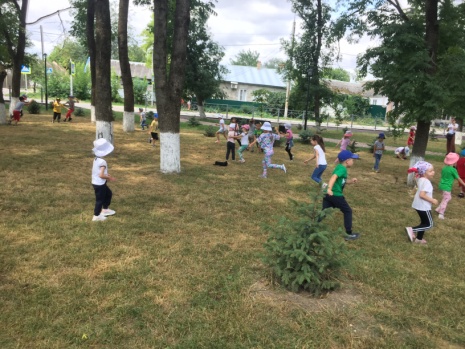 «Рюкзачок открывает мир»
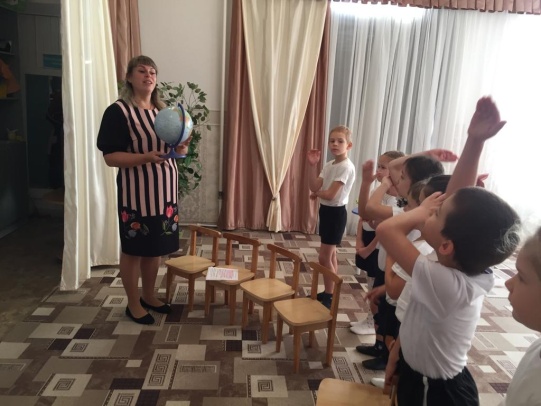 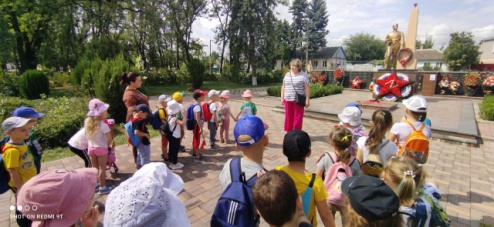 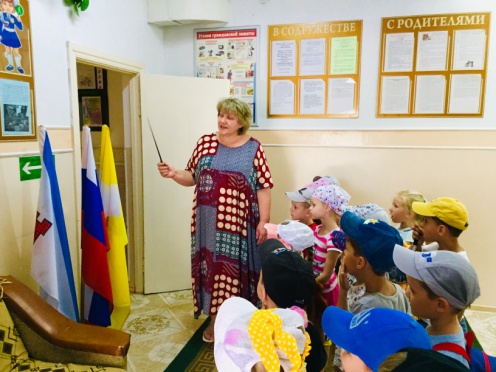 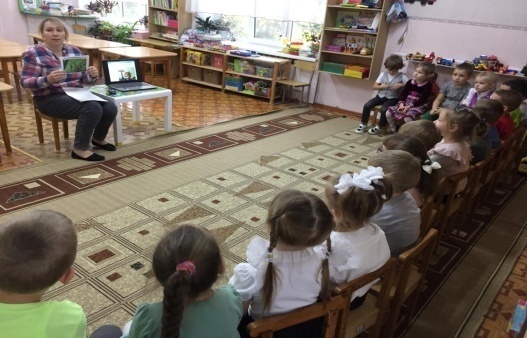 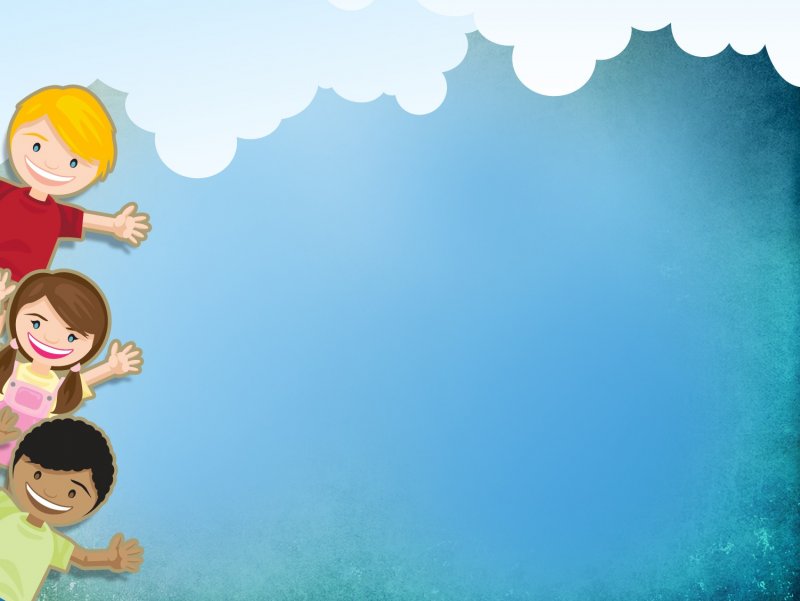 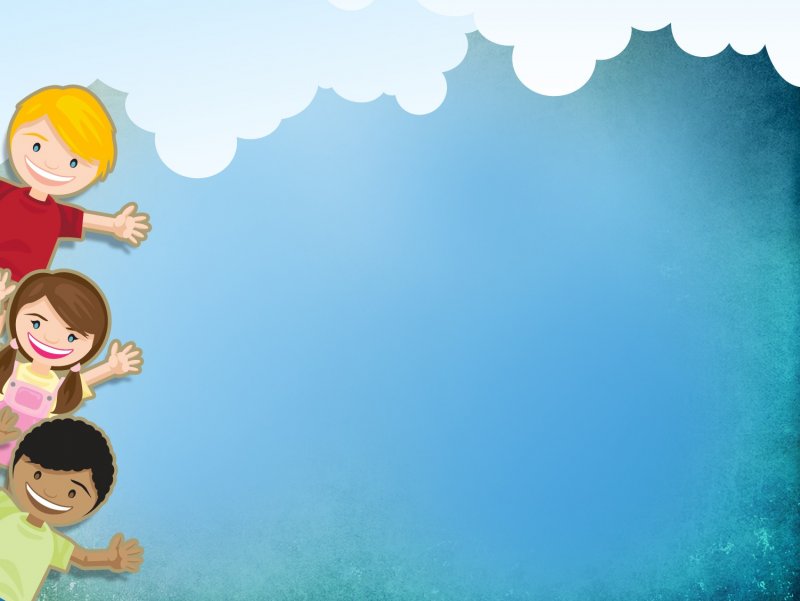 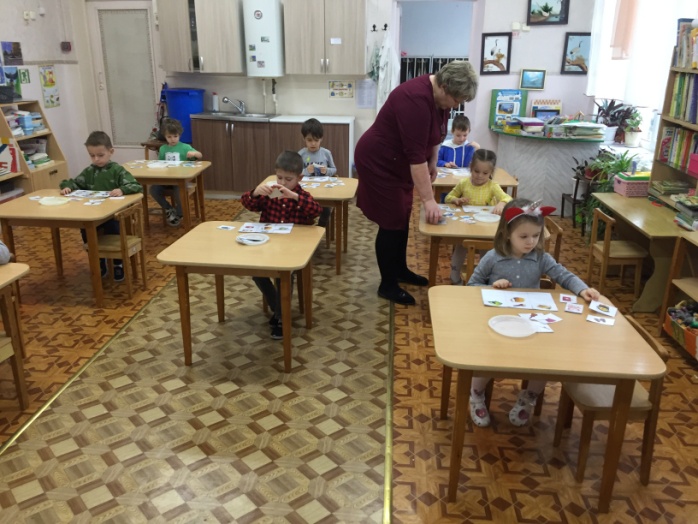 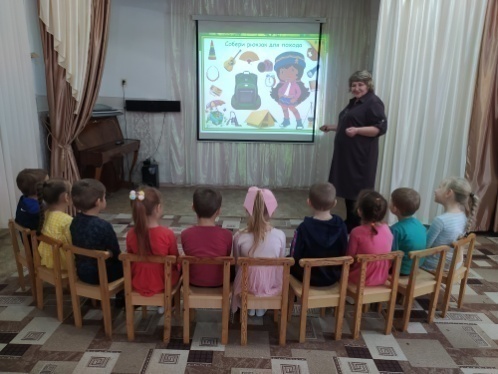 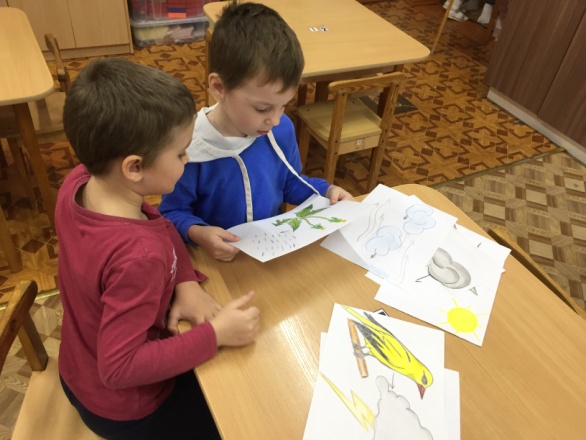 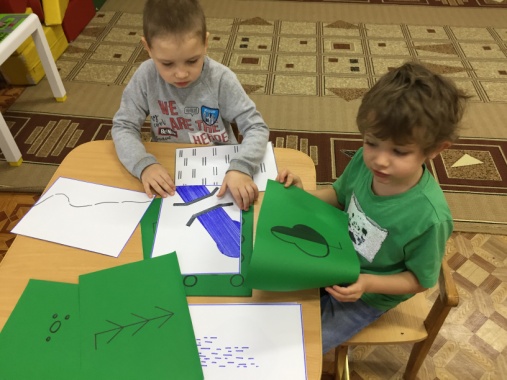 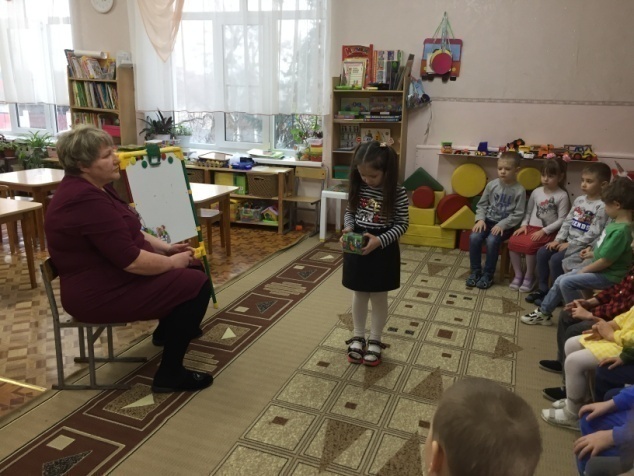 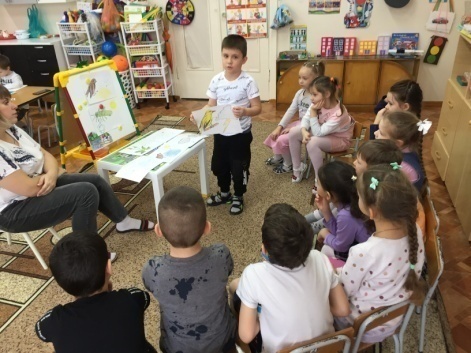 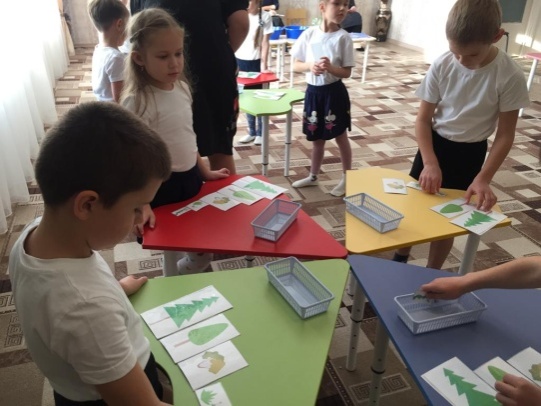 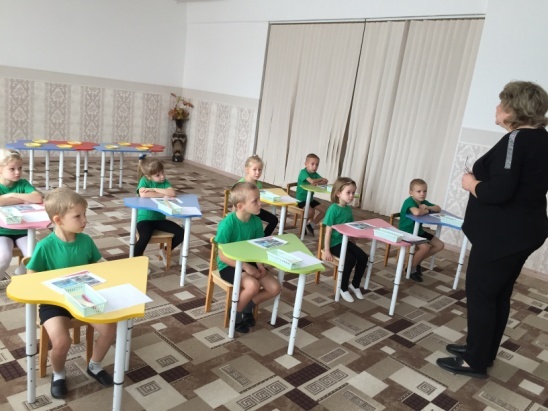 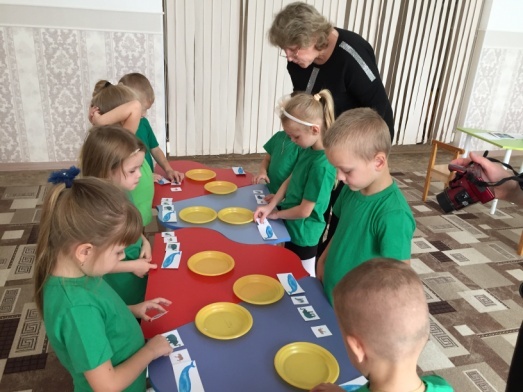 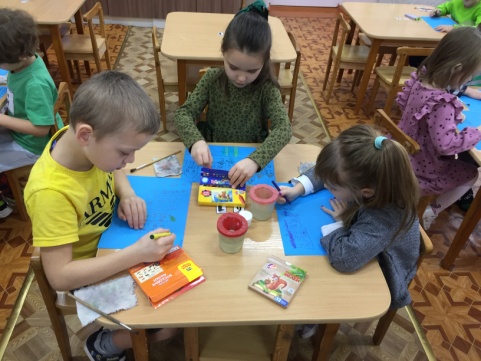 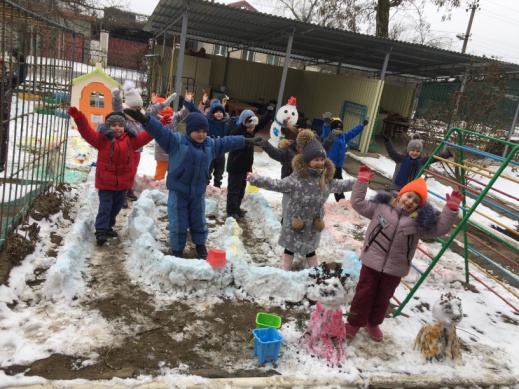 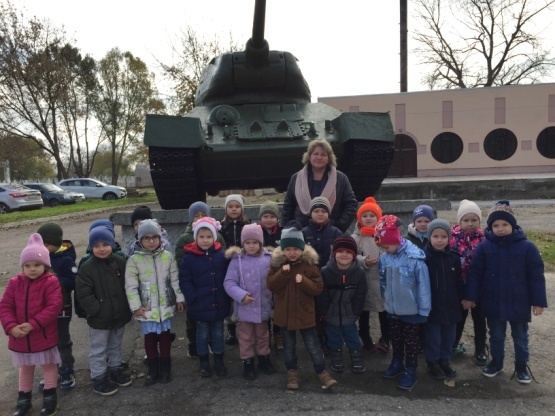 Спасибо 
за 
внимание